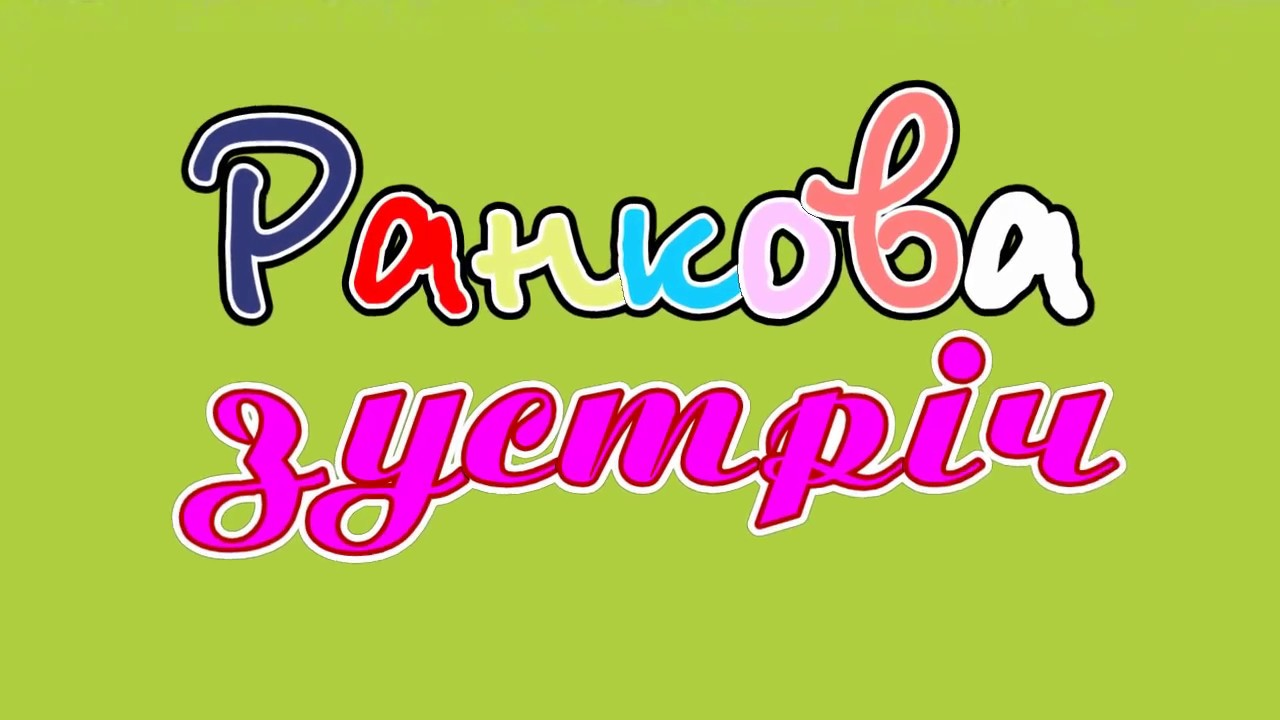 Понеділок – 18 вересня
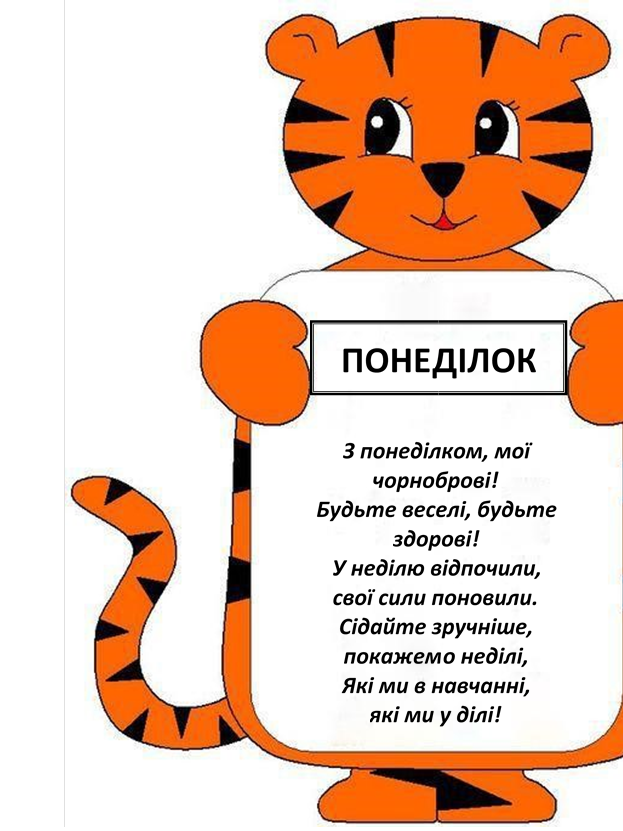 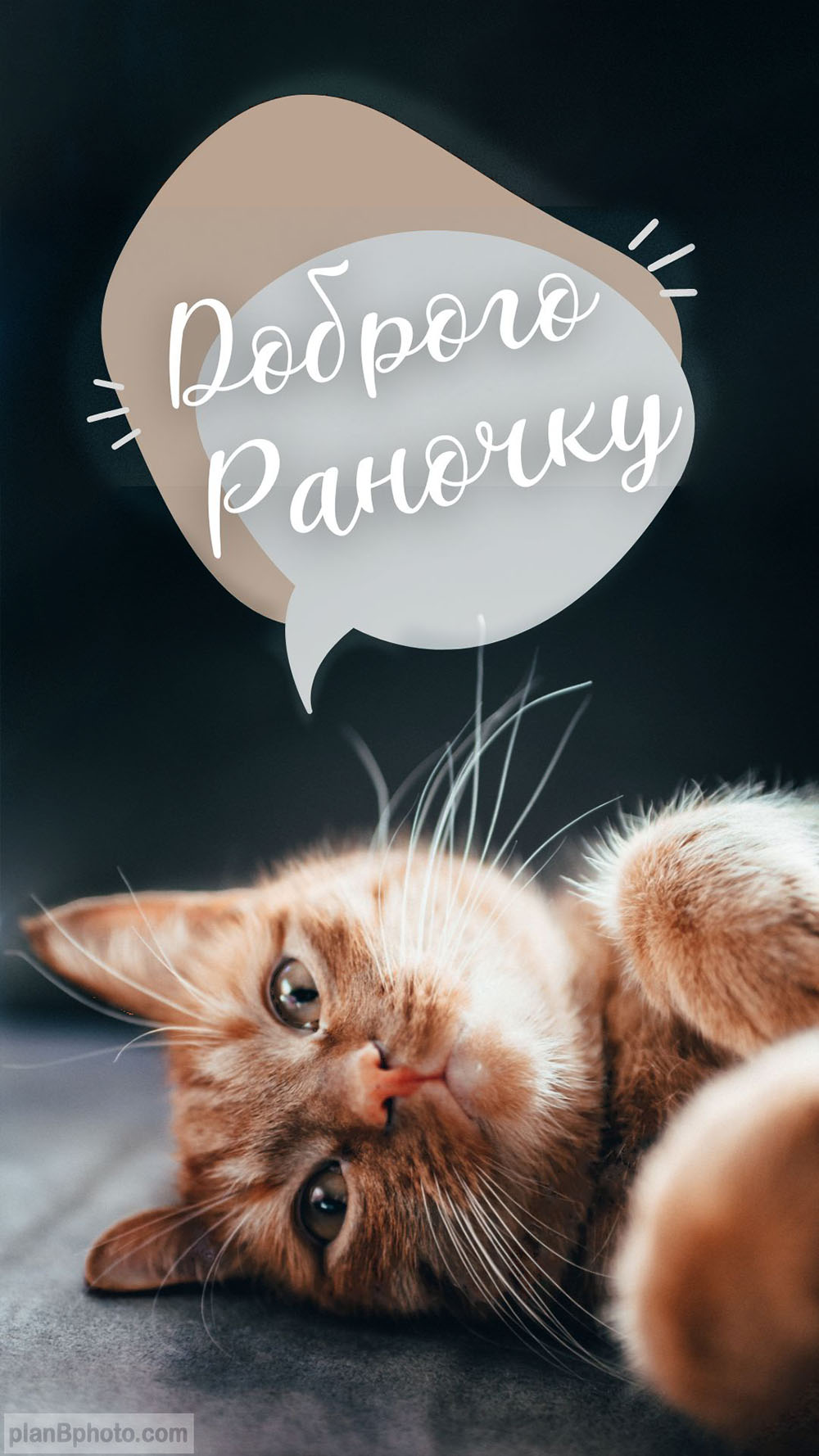 Привітання
«Доброго ранку, …!
Мене звати Катерина Сергіївна.
Я рада тебе бачити»
Привітання
«Доброго ранку, Катерина Сергіївна!
Мене звати … .
Я рада(радий) бачити Вас»
Тема тижня:
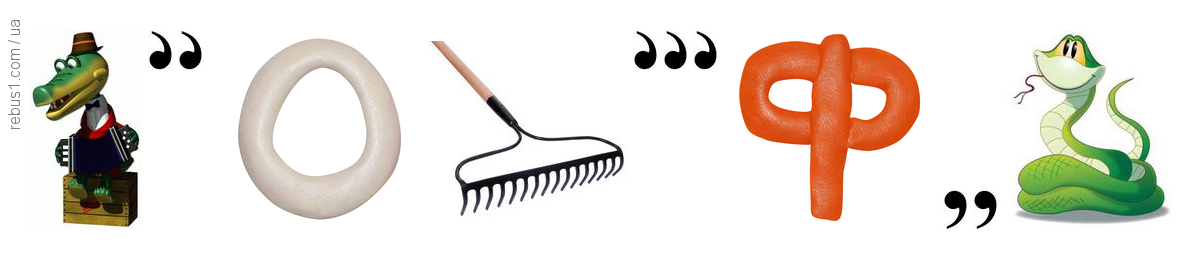 Обмін інформацією
Діти, а чи знаєте ви, що це за наука – географія?
Новини дня
Пора року
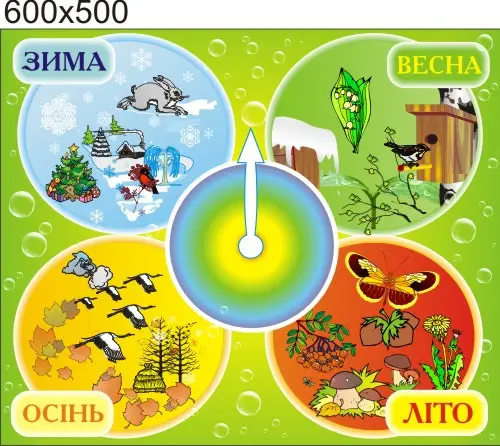 Новини дня
День тижня
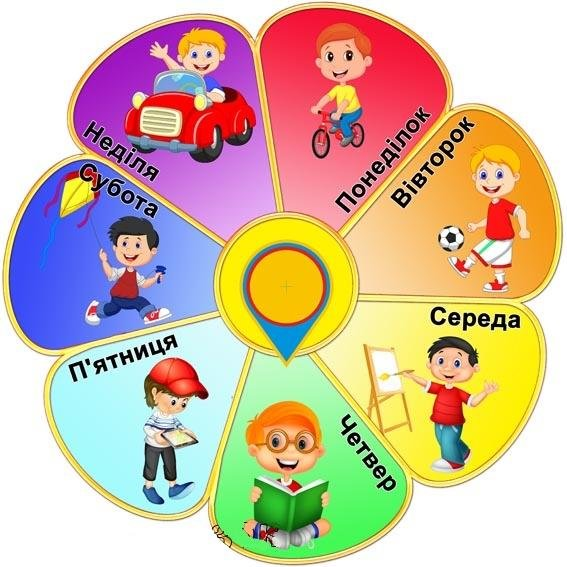 Новини дня
Число, 
   місяць
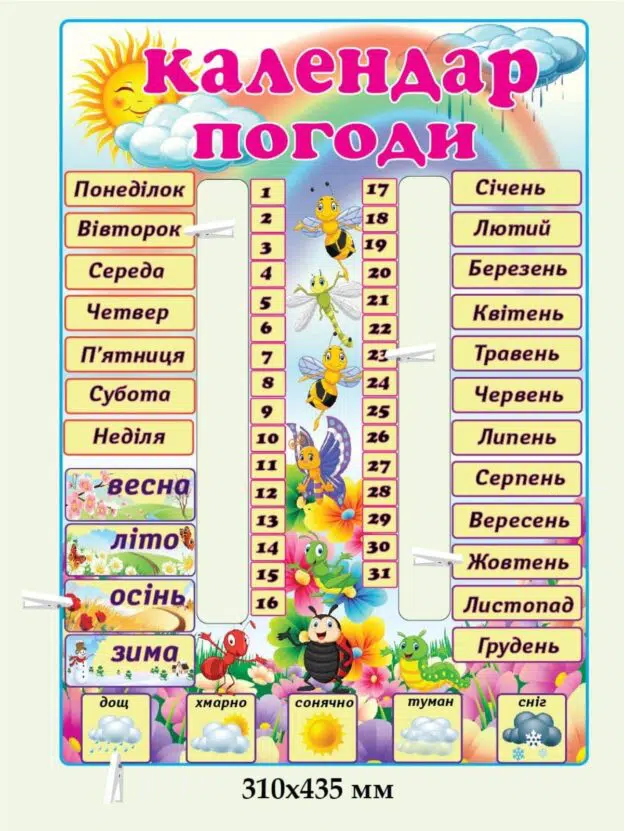 Новини дня
Стан неба:
Ясно
Хмарно
Похмуро
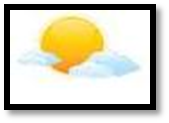 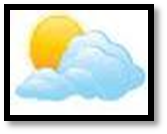 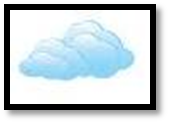 Новини дня
Сила вітру:
Тихо 
Легкий
Помірний
 Сильний
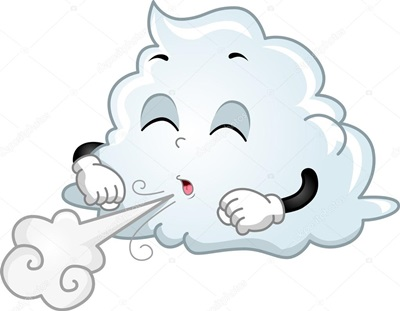 Новини дня
Опади:
Дощ 
Сніг
Град
Туман
 Іній
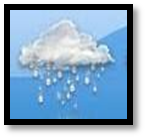 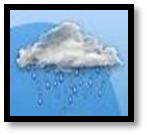 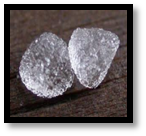 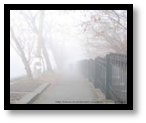 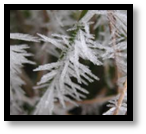 Новини дня
Інші явища:
Блискавка 
Веселка
Ожеледиця
Відлига
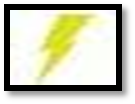 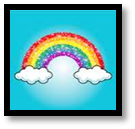 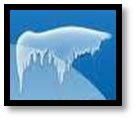 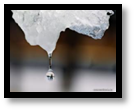 Новини дня
Температура 
повітря:
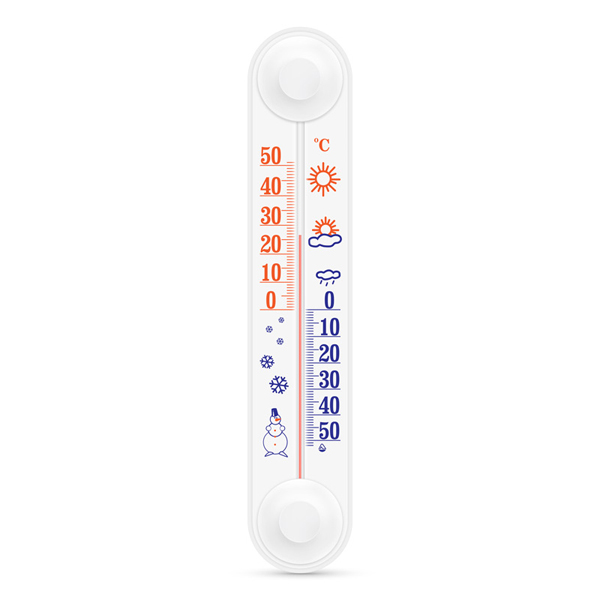 Новини дня
Температура повітря:
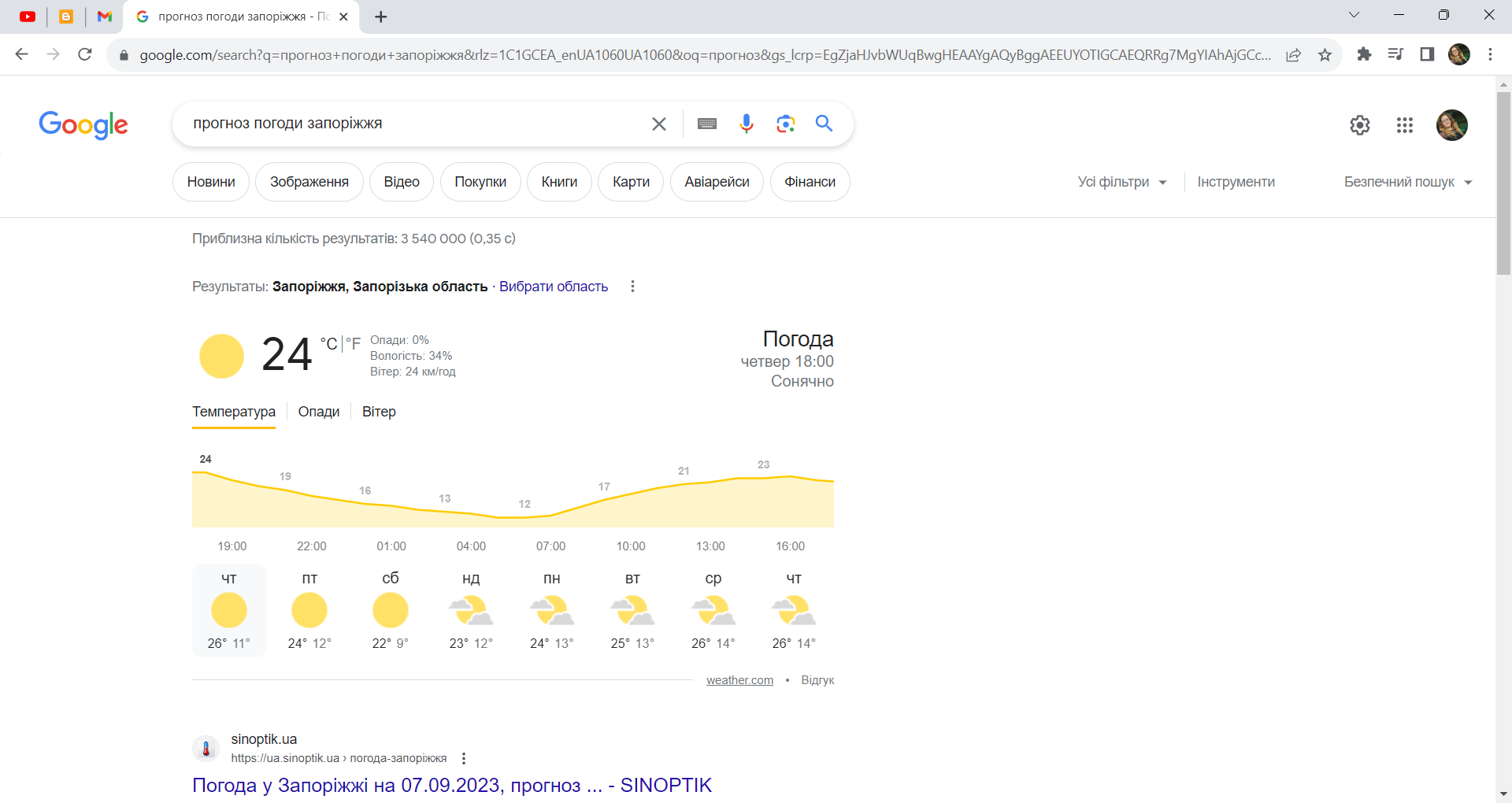